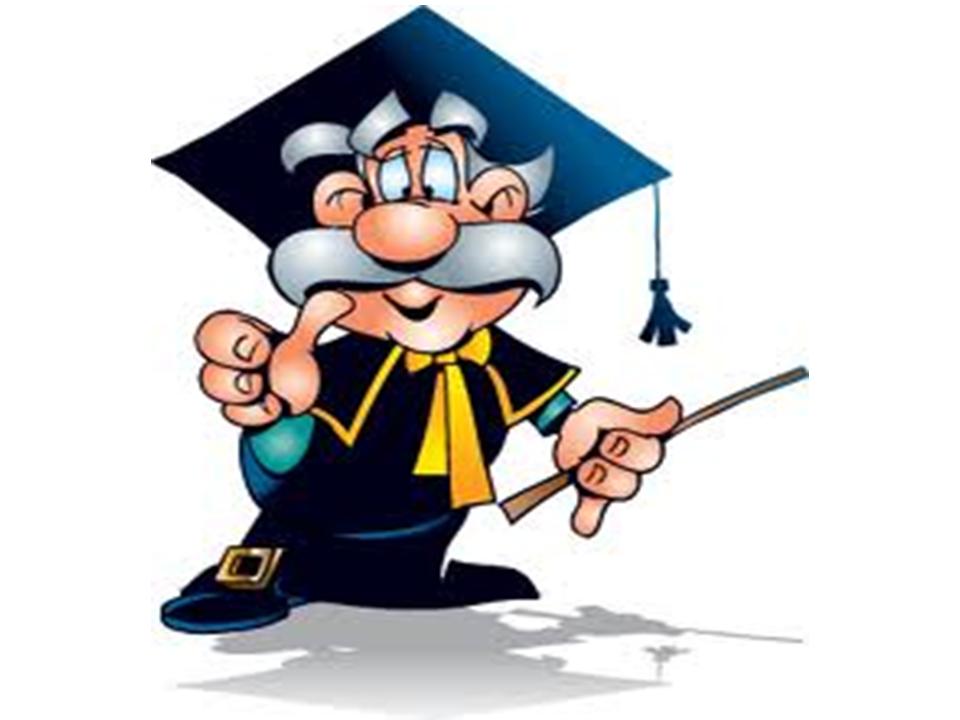 Мастер-класс для родителей 
по обогащению 
словарного запаса детей в условиях оффлайн обучения
«Мастерская слова»




Подготовила: 
учитель-логопед
Гусакова Наиля Фаритовна
МАДОУ «Детский сад «Ручеёк»
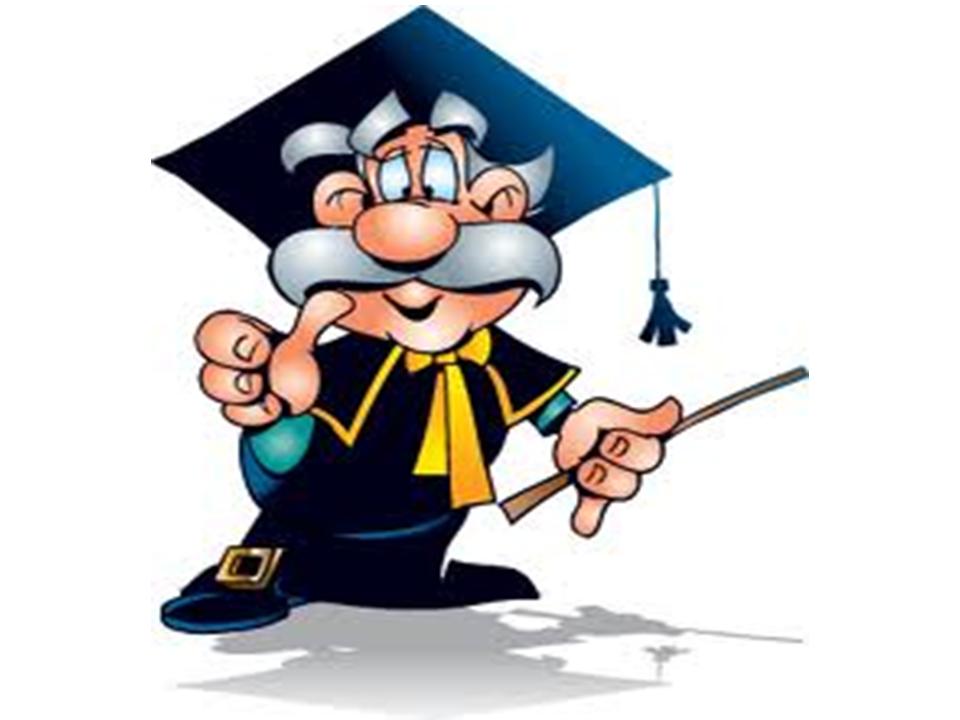 ИГРА-ЗАНЯТИЕ по ТЕХНОЛОГИИ РАЗВИТИЯ и ОБОГАЩЕНИЯ СЛОВАРНОГО ЗАПАСА с ОПОРОЙ на РАСШИРЕНИЕ СЕМАНТИЧЕСКОГО ПОЛЯ СЛОВА
Теория семантического поля 
Слово почти никогда не имеет одной твердой, однозначной, предметной относительности. Оно всегда многозначно, при этом наряду с прямыми значениями слова существует более обширная сфера, которая принята называться ассоциативным значением.
Как отмечают Дизе, Нобель «….слово рождает не только указание на определенный предмет, но неизбежно приводит к всплыванию ряда дополнительных связей и элементы близких к ним слов».
Таким образом, слов становится центральным узлом для целой сети вызываемых им образований, которые связаны со словом, которое воспринимается, или говорящий  задерживает, тормозит с тем, чтобы из всей сети значений выбрать нужное, в данном случае значения.
  Эти комплексы ассоциативных значений, которые непроизвольно возникают вокруг одного слова, были достаточно изучены,  что основанием для введения нового понятия – семантическое поле (далее по тексту СП), которое стоит за каждым словом. 
Наличие семантического поля позволяет человеку быстро производить отбор слов в процессе общения. При забывании слов мы ищем его среди семантического поля, у детей с ОВЗ.
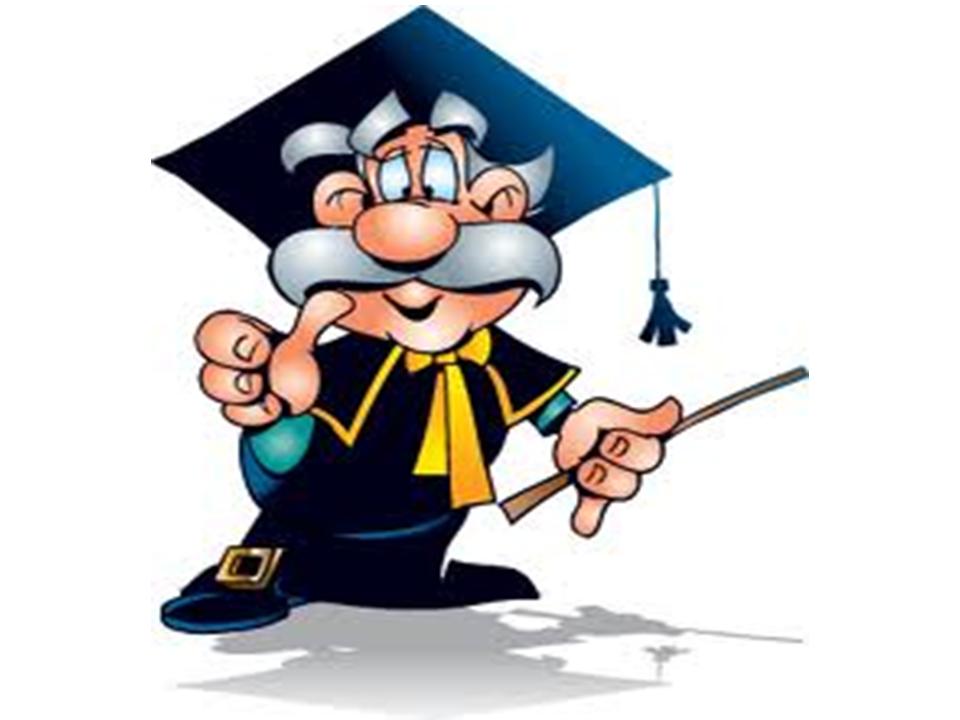 Семантическое поле 					позволяет увидеть те 					психологические 					механизмы, которые 					дают толчок спонтанному 				развитию речи детей, а 					именно:


Слово актуализирует цепь ассоциаций, что вызывают к жизни множество новых слов.
Облегчает поиск слов более точных по смыслу близких значений.
Учат строить словосочетания без грамматических искажений.
Порождает схему целостного высказывания – развивается функция планирования речи.
Распространяет простое предложение   до сложного на основе простого словосочетания.
Практические рекомендации
Как пример приводится изучение темы «Домашние птицы». 
Приготовьте картинки петуха, курицы, цыплят и, по возможности, картинку птичьего двора. Далее вырезаем картинку петуха и клеим его в центр круга. Очерчиваем картинку петуха кругом, на котором выкладываем (клеим)  его части тела, следующий круг мы даем устное описание петуха (Имя прилагательное). Следующий круг  - это круг «действие», обогащаем глагольный словарь. 
Внизу выкладывается (клеится) картинка семья петуха, по составляется предложение, например: «Семья петуха состоит из курочки и цыплят». 
Далее составляем небольшой рассказ  о всех птицах, даем описание какие они, способы передвижения, где живут, чем питаются. В итоге Вы со своим ребенком не только развиваете связную речь и познавательные процессы, но дарите друг другу бесценное времяпрепровождение. 

Приведенная игра-занятие может применяться  в домашних условия по закреплению всех лексических  тем , проводимые в ДОУ.

На этой неделе изучаем «Насекомые и пауки» .